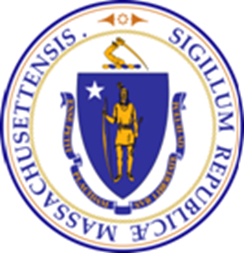 Commonwealth of Massachusetts
Working together
Coordination with the Massachusetts 
Department of Unemployment Assistance

Rapid Response / DUA informational sessions
UI Policy and Performance Department (severance issues)
Understanding the business side of Unemployment Assistance
TRA/TAA benefits
Workshare
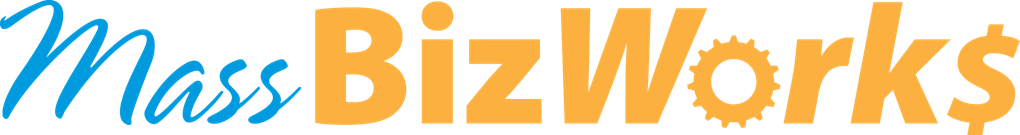 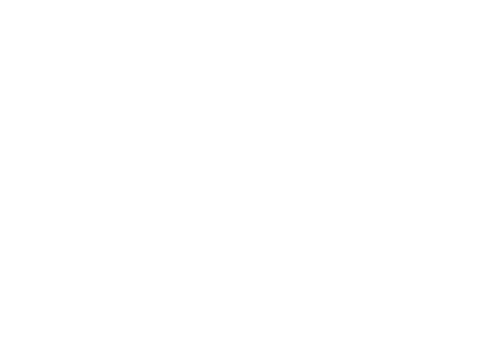 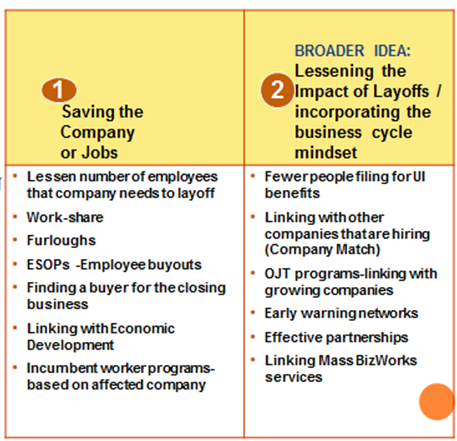 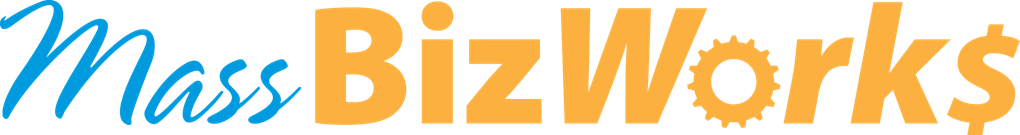 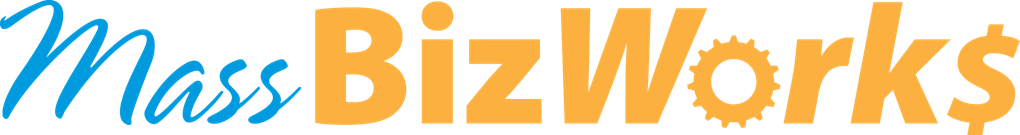 Thank you!

Jennifer Lavin
Director of Unemployment Policy and Performance Department
Massachusetts Department of Unemployment Insurance Assistance

Sandra Foley
Rapid Response Coordinator II
Massachusetts Department of Career Services